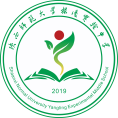 陕西师范大学
杨凌实验中学
§3.2  指数函数
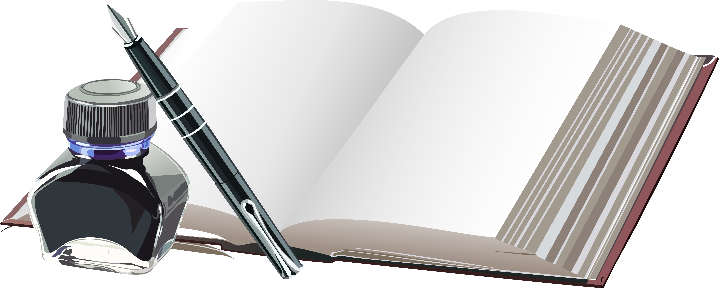 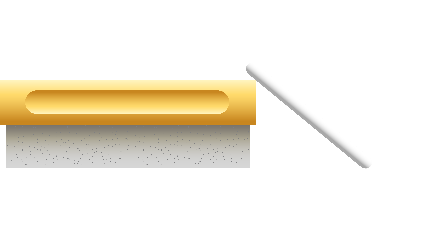 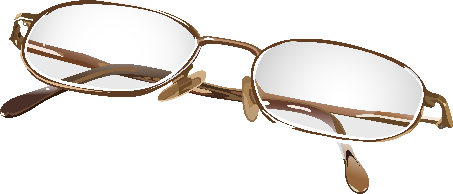 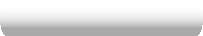 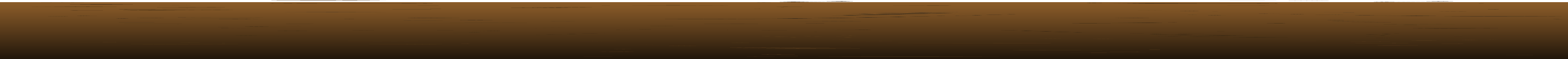 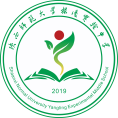 陕西师范大学
杨凌实验中学
新课导入
问题一：某种细胞分裂时，由1个分裂成2个，2个分裂成4个， 4个分裂成8个……一直分裂下去. 试写出得到的细胞个数 y 与分裂次数 x 之间的关系式。
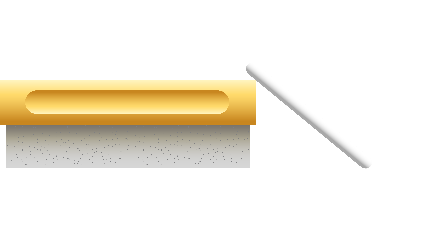 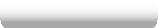 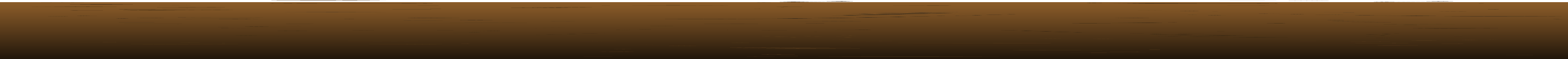 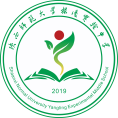 陕西师范大学
杨凌实验中学
“一尺之棰，日取其半，万世不竭。”
                    ----- 《庄子.天下篇》
问题二：有1根长1尺的木棰 ，第一次截取木棰的一半，第二次再截取剩余木棰的一半，……若经过了x 次之后木棰剩余的长度为 y 米，试写出 y 与 x 之间的函数关系式。
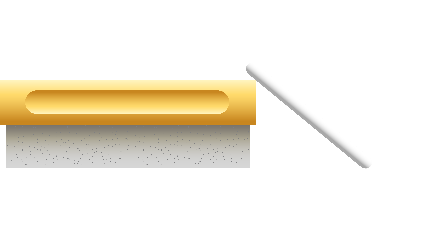 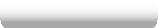 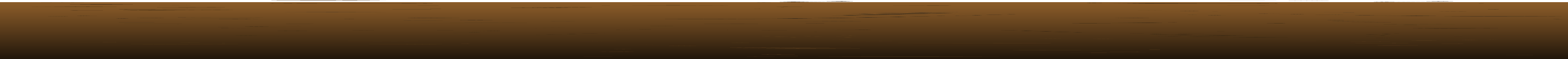 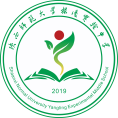 陕西师范大学
杨凌实验中学
新知探究
一、指数函数的概念
注意：
③ 自变量x在指数位置上;
④定义域是R。
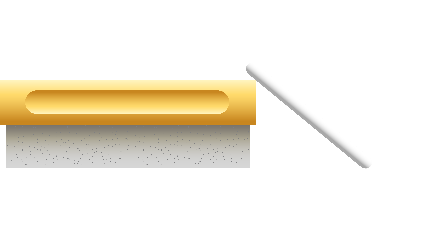 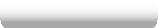 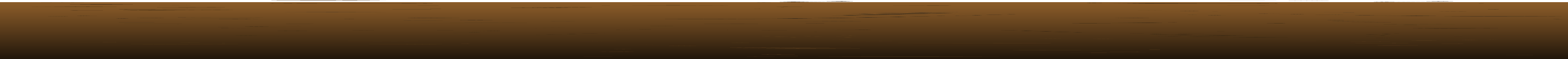 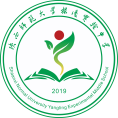 陕西师范大学
杨凌实验中学
应用示例
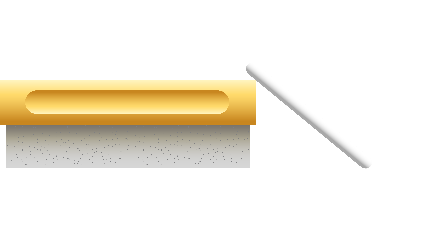 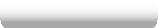 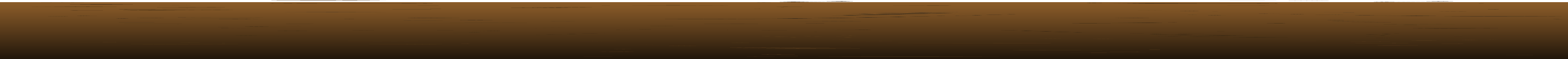 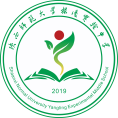 陕西师范大学
杨凌实验中学
二、指数函数的图像和性质
(1) 一般研究函数时需要从哪些方面讨论函数的性质？
y
定义域、值域、单调性、奇偶性等。
x
0
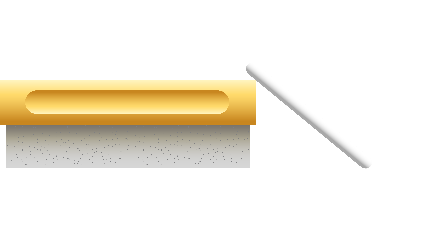 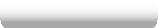 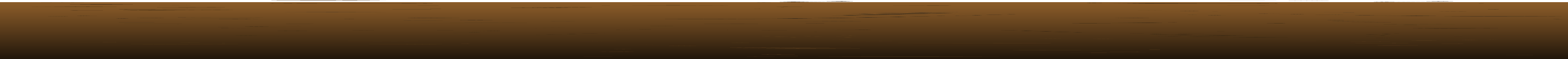 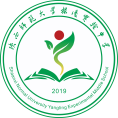 陕西师范大学
杨凌实验中学
二、指数函数的图像和性质
(1) 一般研究函数时需要从哪些方面讨论函数的性质？
y
定义域、值域、单调性、奇偶性等。
x
0
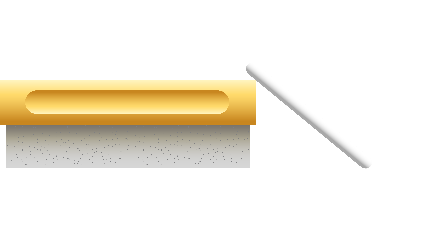 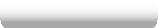 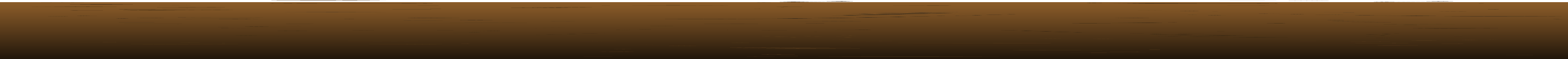 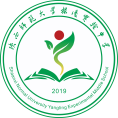 陕西师范大学
杨凌实验中学
二、指数函数的图像和性质
(1) 一般研究函数时需要从哪些方面讨论函数的性质？
y
定义域、值域、单调性、奇偶性等。
x
0
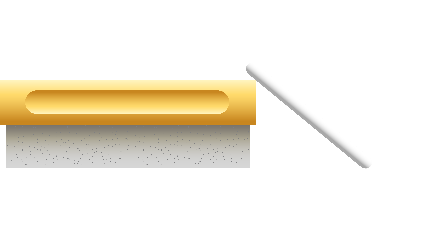 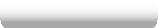 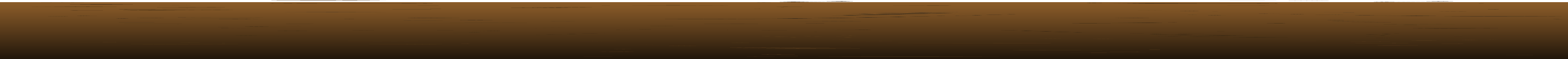 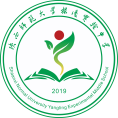 陕西师范大学
杨凌实验中学
y
x
0
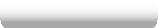 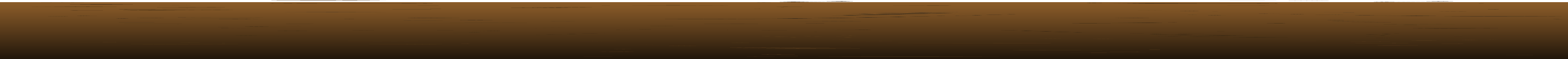 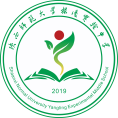 陕西师范大学
杨凌实验中学
y
y
(0,1)
(0,1)
y =1
y =1
x
x
0
0
R
(0,+∞)
(0,1), 即当 x=0 时, y=1.
y >1
0 < y < 1
y >1
0 < y < 1
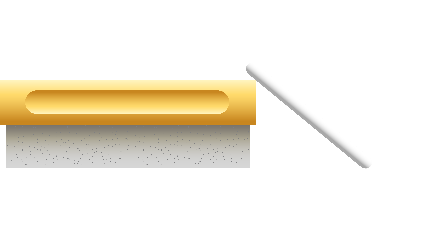 增函数
减函数
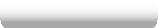 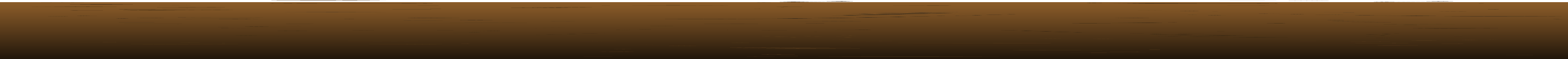 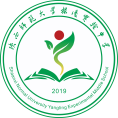 陕西师范大学
杨凌实验中学
应用示例
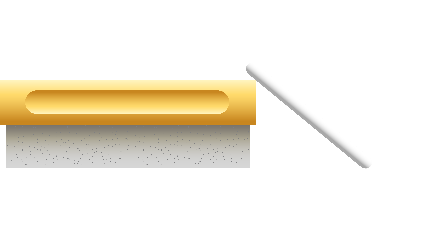 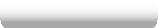 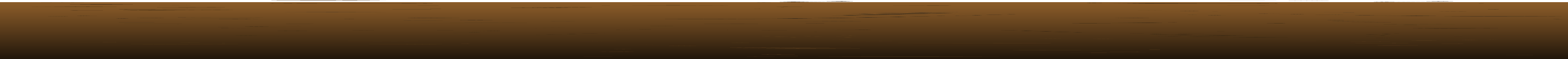 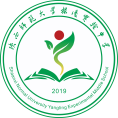 陕西师范大学
杨凌实验中学
课堂小结
一、指数函数的概念
二、指数函数的图像和性质
学完本节课，你明白了《庄子.天下篇》中
“万世不竭”的原因吗？
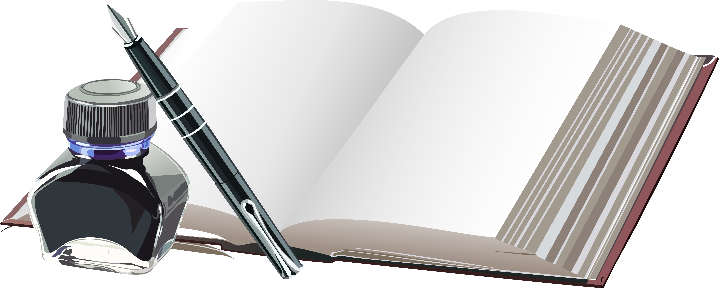 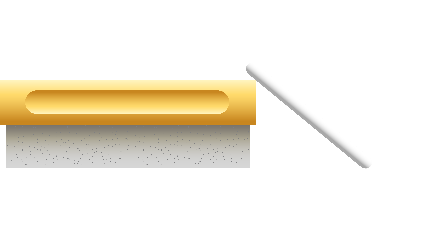 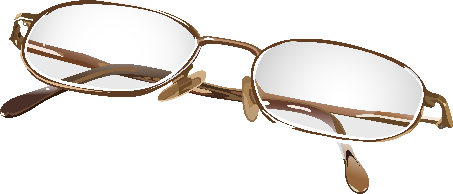 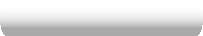 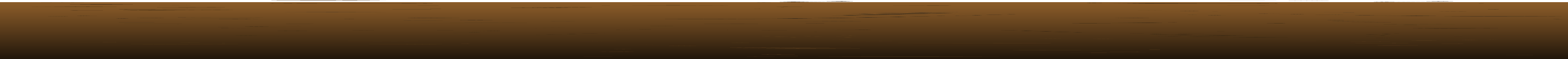 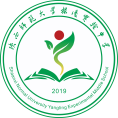 陕西师范大学
杨凌实验中学
本节作业：
1.课本68页A组第3题的第(2)(3)(7)(8)个。
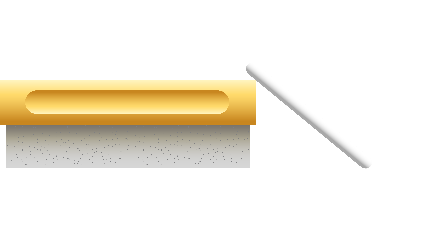 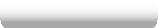 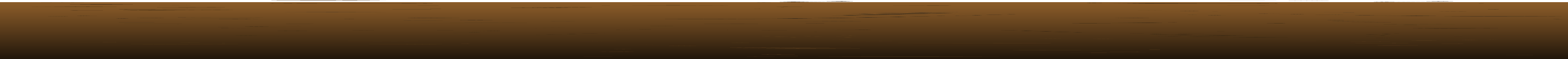